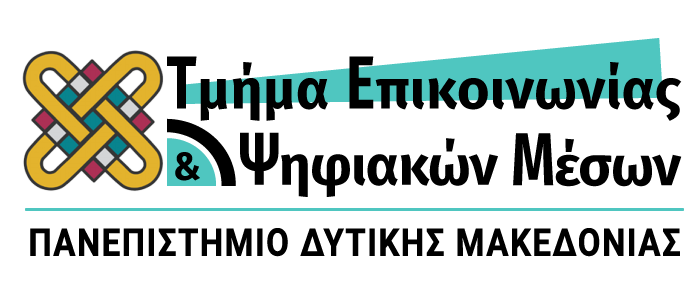 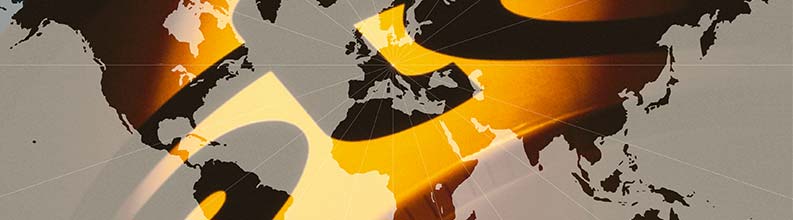 Δρ. Αναστάσιος Αθ. Σταυρόπουλος
anastavropoulos@gmail.com 
(+30) 6944 425 800
Facebook: https://www.facebook.com/anastasios.stavropoulos.35 
Academia: https://220.academia.edu/AnastasiosStavropoulos
Θεωρία της Συμμετοχικής Δημοκρατίας.
Σύμφωνα με τον Schmidt (2004:279)οι θεωρίες της δημοκρατίας μπορούν να προσεγγιστούν με βάση: 
το βεληνεκές της δημοκρατικής αρχής που τις διέπει. 
Ορισμένοι θεωρητικοί μάλιστα εστιάζουν στην εξισορρόπηση της άμεσης ή έμμεσης λαϊκής κυριαρχίας από τη μία, 
και σε στόχους, όπως: 
η κατοχύρωση των δικαιωμάτων 
και της ελευθερίας, 
ο πλουραλισμός και 
η δυνατότητα διακυβέρνησης από την άλλη. 
Αυτή η προσέγγιση χαρακτηρίζει τις δημοκρατικές θεωρίες συντηρητικής, φιλελεύθερης ή κεντρώας τοποθέτησης.
Για μια άλλη ομάδα θεωρητικών η λέξη κλειδί είναι: 
η Πολιτική Συμμετοχή. 
Πολιτική Συμμετοχή: 
όσο το δυνατόν περισσότερων πολιτών 
σε όσο το δυνατόν περισσότερα. 
με την έννοια: 
της συμμετοχής και 
της αφοσίωσης αφενός 
και της εσωτερικής συμμετοχής 
στα δρώμενα και 
στην τύχη της κοινότητας αφετέρου.
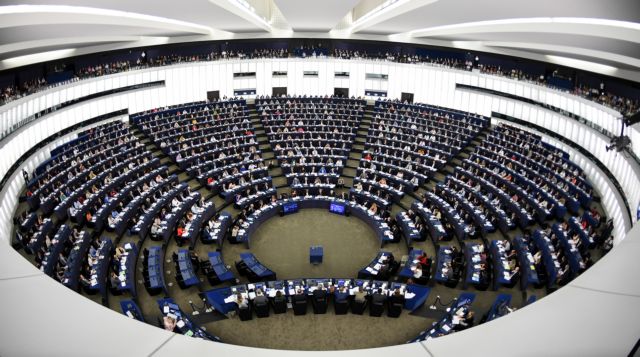 Κάθε θεωρητική προσέγγιση περιγράφει όλα τα παραπάνω με το δικό της τρόπο:
[Speaker Notes: Pateman, Carol (1970). Participation and Democratic Theory. London. Επίσης της ιδίας (1989). The Disorder of Women: Democracy, Feminism and Political Theory. Cambridge.
Warren, Mark, E. (1992). «Democratic theory and self-transformation». APSR 82.p.p.8-23. Του ιδίου επίσης: (1988). «Max Weber’s liberalism». APSR 82.p.p.31-50. Βλ. ακόμη: (1993). «Can participatory democracy produce better selves? Psychological dimensions of Habermas’ discursive model of democracy». Στο: Political Psychology 14. p.p. 209-234. 
Barber, Benjamin, R. (1984). Strong Democracy: Participatory Politics for a New Age. Berkley: University of California Press.  
Hirst, Paul. (1994). New Forms of Economic and Social Governance. Cambridge. 
Giddens Antony. (1999). Πέραν της Αριστεράς και της Δεξιάς. Αθήνα: Πόλις. Επίσης του ιδίου: (1998). Ο τρίτος δρόμος: Η ανανέωση της σοσιαλδημοκρατίας. Αθήνα: Πόλις. 
Habermas, Jurgen.(1992b). Between Facts and Norms: Contributions to a Discourse Theory of Law and Democracy. W. Rehg (translation). Cambridge, MA: MIT PRESS. [German, 1992b].]
Αυτή η οικογένεια θεωριών της δημοκρατίας εγκωμιάζει την ιδιαίτερη σημασία της πολιτικής συμμετοχής, επαινεί τις παιδευτικές λειτουργίες της δημοκρατίας, καθώς και τη διαμόρφωση της κοινής γνώμης και ταυτόχρονα την ανάδειξη ενεργών πολιτών.
Στόχος τους είναι ο εκδημοκρατισμός εκείνων των οικονομικών και κοινωνικών σφαιρών που ακόμη δεν είναι επαρκώς οργανωμένες δημοκρατικά, όπως εκτεταμένοι τομείς της εργασίας, του εκπαιδευτικού τομέα και της ιδιωτικής ζωής. Το τελευταίο επιδιώκεται με τη νεότερη «φεμινιστική θεωρία της δημοκρατίας».
 Οι θεωρητικοί της συμμετοχικής δημοκρατίας προτάσσουν τη θέση ότι «αν η δημοκρατία είναι κάτι καλό, περισσότερη δημοκρατία είναι κάτι καλύτερο»
Προτάσσουν τη δημοκρατία όχι ως καθεστώς ή αγορά, αλλά ως «τρόπο ζωής» ή «τρόπο ύπαρξης», και μάλιστα ως ένα τρόπο ζωής που μπορεί να επεκταθεί σε όλα τα επίπεδα. Η συμμετοχική δημοκρατία δίνει έμφαση:
Στην ενεργό συμμετοχή των πολιτών 
Στη διευθέτηση συγκρούσεων μέσω διαλόγου και στη συζήτηση.
Επιδιώκει το σχηματισμό Κυβέρνησης μέσω σύμπραξης και διαλόγου
Θεωρεί ότι οι συγκρούσεις είναι αναγκαίο να επιλύονται με βάση το συμμετοχικό διάλογο και όχι:
Μέσω προσταγών, αγώνων και νομιμοποιημένης ισχύος, όπως στη θεωρία του Max Weber
Μέσω αγοράς και πλειοψηφίας, όπως στην Οικονομική θεωρία της Δημοκρατίας
Μέσω διαπραγματεύσεων, όπως στις μορφές Διαπραγματευτικής Δημοκρατίας.
Στη θεωρία της συμμετοχικής δημοκρατίας εντάσσονται πολλές σχολές και ιδεολογικά ρεύματα
συγκαταλέγονται εργαλειακές θεωρίες, καθώς και 
θεωρίες που επιδιώκουν 
τη συνεννόηση και είναι προσανατολισμένες στην επικοινωνία και το συμβιβασμό, 
όπως η θεωρία της Επικοινωνιακής Δράσης του Jurgen Habermas (1981) 
και της Διασκεπτικής Πολιτικής (1992) του ιδίου.
Η εικόνα του Πολίτη στην Συμμετοχική Δημοκρατία.
Στο πλαίσιο της συμμετοχικής δημοκρατίας οι απεικονίσεις της έννοιας του Πολίτη προσλαμβάνουν και διαφορετικά χαρακτηριστικά.
Για τον Warren (1992) η δημοκρατία είναι κατά κύριο λόγο ένας μηχανισμός που ενώνει τα πολιτικά συμφέροντα και τα μετατρέπει σε εναλλακτικές πολιτικές λύσεις. 
Στη συμμετοχική δημοκρατία ο πολίτης μπορεί να συμμετάσχει περισσότερο και καλύτερα ή θα μπορούσε να αποκτήσει αυτή την ικανότητα μέσω ενός μηχανισμού διαμόρφωσης πολιτικής βούλησης
Η δημοκρατία για τον Warren (1992)
Ειδικότερα, σύμφωνα με τον Barber, όπως ο ίδιος τονίζει στο βιβλίο του The Conquest of Politics (1998), η δημοκρατία ορίζεται ως: 
ένα καθεστώς, στο οποίο οι πολίτες είναι μυημένοι ή γνώστες της συμμετοχής σε δημόσιες υποθέσεις και είναι εκπαιδευμένοι στην τέχνη της κοινωνικής επικοινωνίας και 
ικανοί να ξεχωρίζουν τις προϋποθέσεις του ομαδικού από τον ατομικό τρόπο σκέψης, δηλαδή του «εμείς» από το «εγώ».
Ακόμη και οι πολίτες 
που δεν συμφωνούν με αυτήν την προσέγγιση, μπορούν, 
σύμφωνα με τη θεωρία της συμμετοχικής δημοκρατίας, 
με κατάλληλη διαφώτιση και προσέγγιση να επιδείξουν ένα συμμετοχικό ενδιαφέρον και ευαισθησία, 
καθώς και ένα πολιτικό πνεύμα και υπευθυνότητα  για τα ζητήματα της κοινότητας.
Οι λειτουργικές προϋποθέσεις της συμμετοχικής δημοκρατίας.
Όπως τονίζει ο Putnam (1993) 
οι παλαιότερες θεωρητικές προσεγγίσεις 
περιελάμβαναν μόνο τους κανόνες επικοινωνίας 
σε μικρές επιβλέψιμες ομάδες ,
καθώς και τους κανόνες που ρύθμιζαν 
ενώσεις με εσωσυλλογική και 
εσωκομματική δημοκρατία και 
κοινωνικές ικανότητες των πολιτών, 
δηλαδή το «κοινωνικό κεφάλαιο», αλλά και θεσμούς του συνταγματικού κράτους, δηλαδή τα διασφαλισμένα ατομικά δικαιώματα.
Η προσέγγιση του Jurgen Habermas (1992a, 1992b,1992c) με τη θεωρία της Διασκεπτικής Δημοκρατίας, έρχεται να συμπληρώσει το κενό, αφού για τον ίδιο η διασκεπτική πολιτική είναι:
μορφή διαμόρφωσης πολιτικής βούλησης και συνεννόησης σχετικά με δημόσιες υποθέσεις η οποία αντλεί την ισχύ και νομιμοποίησή της 
από εκείνη τη μορφή διαμόρφωσης γνώμης και βούλησης, που μπορεί να εκπληρώσει την προσδοκία όλων των συμμετεχόντων ότι το αποτέλεσμά της είναι λογικό.
το αποκορύφωμα μιας δημοκρατικής διαδικασίας, όπως είναι η αρχή της πλειοψηφίας, δεν είναι μόνο η επικράτηση της πλειοψηφίας, αλλά πολύ περισσότερο η διαδικασία έκφρασης γνώμης, ανάλυσης και διαλόγου, καθώς και η προσπάθεια να πειστούν οι άλλοι δρώντες της επικοινωνιακής διαδικασίας.
Για τον Habermas το επίπεδο του δημόσιου διαλόγου αποτελεί 
τη σημαντικότερη μεταβλητή της θεωρίας της «διαδικαστικής δημοκρατίας», 
δηλαδή της προσέγγισης εκείνης, που δίνει έμφαση 
στην ακριβή και 
δίκαιη τέλεση των διαδικασιών.
Τα σημαντικότερα χαρακτηριστικά της διαδικαστικής δημοκρατίας και επικοινωνίας περιλαμβάνουν:
Τη μορφή της επιχειρηματολογίας στην ανταλλαγή πληροφοριών και τεκμηρίωσης
Τη διάσκεψη που είναι δημόσια και ανοιχτή σε όλους όσους έχουν το δικαίωμα να παρίστανται
Την απουσία εσωτερικών και εξωτερικών εξαναγκασμών στη διάσκεψη («ιδανική κατάσταση συνομιλητών»).
Την  αρχή της δυνατότητας συνέχειας της διάσκεψης, ακόμη και αν υπάρξει διακοπή
Τη θέση ότι ο διάλογος και η συζήτηση μπορούν να επεκταθούν σε όλα τα ζητήματα
Τη θέση ότι υπάρχει η δυνατότητα συζήτησης ακόμη και με προ-πολιτικές τοποθετήσεις και προτιμήσεις.
Συνταγματικές πολιτικές ρυθμίσεις, που υποστηρίζουν το διάλογο.
Η διττή δυνατότητα διαμόρφωσης πολιτικής θέσης:
είτε μέσω δημοσιότητας (Μέσα Επικοινωνίας, Ψηφιακές Πλατφόρμες) 
είτε θεσμικά, δηλαδή κοινοβουλευτικά.
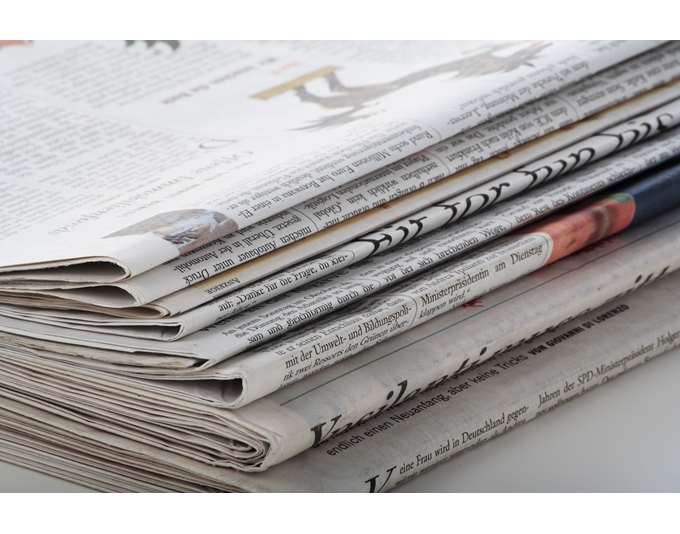 Τα σημαντικότερα χαρακτηριστικά της διαδικαστικής δημοκρατίας και επικοινωνίας σύμφωνα με τον Habermas
Επομένως για τον Habermas η βασική προϋπόθεση λειτουργίας της δημοκρατίας είναι στη σύμπραξη δύο σφαιρών:
Η πρώτη είναι μια γνήσια 
ισχυρή δημόσια σφαίρα, 
που στηρίζεται 
σε μια λειτουργούσα αστική κοινωνία, 
κυριότερα 
σε εθελοντικά δημιουργημένες, 
μη κυβερνητικές και μη οικονομικές 
ενώσεις και οργανώσεις στη σφαίρα 
«της κοινωνίας των πολιτών»,
όπου υπάρχει 
μια κοινή πίστη, 
με την έννοια 
μιας κοινότητας
εμπειριών, 
αναμνήσεων 
και επικοινωνίας
Η δεύτερη σφαίρα 
είναι η θεσμοποιημένη, 
που συγκροτείται σύμφωνα με το Κράτος Δικαίου 
και τη φιλελεύθερη διαμόρφωση πολιτικής βούλησης και γνώμης 
στους συνταγματικούς θεσμούς, όπως 
στα δικαστήρια 
και το Kοινοβούλιο. (Habermas,1992b).
Το πρόσφορο, λοιπόν, έδαφος για την πραγματοποίηση 
του συστήματος του δημοκρατικά θεμελιωμένου δικαίου, 
είναι τα «επικοινωνιακά ρεύματα 
και οι δημοσιογραφικές επιρροές που:
προέρχονται 
από την κοινωνία των πολιτών 
και την πολιτική δημοσιότητα 
και μετατρέπονται 
μέσω δημοκρατικών διαδικασιών 
σε επικοινωνιακή εξουσία».
(Habermas,1992b:532 κ.εξ.).
Jurgen Habermas:Η βασική προϋπόθεση λειτουργίας της δημοκρατίας
Η επικοινωνιακή εξουσία:
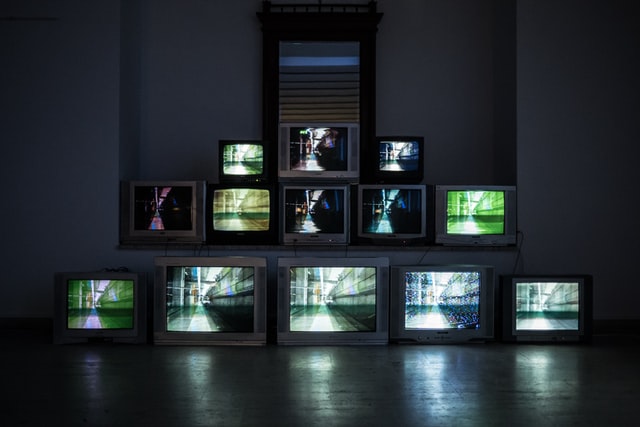 Η σύμπραξη των δύο σφαιρών
Για να ισχύσει αυτό όμως απαραίτητη προϋπόθεση είναι:
Πολιτικά και Κοινωνικά Δικαιώματα-Δείκτες Δημοκρατίας
Αναφορικά με τη διαμόρφωση 
και εξέλιξη, αλλά και 
την λειτουργική ύπαρξη 
και εξέλιξη των πολιτικών 
και κοινωνικών δικαιωμάτων 
ιδιαίτερο ενδιαφέρον παρουσιάζουν 
οι δείκτες του Διεθνούς Οργανισμού 
Freedom House που επιχειρεί να καταγράψει 
συστηματικά και σε τακτά χρονικά διαστήματα το βαθμό εξέλιξης της δημοκρατίας και της ελευθερίας σε όλα τα ανεξάρτητα κράτη. (Gastil, 1990:25-50).
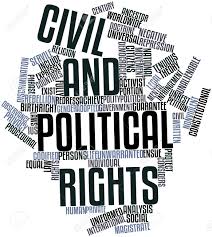 Με κύρια επιδίωξη τη συνοπτική πληροφόρηση, 
το Freedom House 
συνέταξε κλίμακες των πολιτικών δικαιωμάτων (political rights index), 
και των δικαιωμάτων του πολίτη 
(civil rights index) με διαβαθμίσεις 
από το 1 έως το 7.
Μερικές φορές 
οι δύο δείκτες αξιολογούνται ξεχωριστά, 
άλλοτε πάλι συνδυάζονται 
για την εξαγωγή 
ενός δείκτη ελευθερίας, 
ο οποίος φτάνει από το 2 έως το 14. 
Το «2» σημαίνει διασφαλισμένα ουσιαστικά πολιτικά δικαιώματα και δικαιώματα του πολίτη
Το Freedom House προσεγγίζει τα πολιτικά 
και κοινωνικά δικαιώματα, 
υπό το πρίσμα της
συνταγματικής πραγματικότητας 
των δικαιωμάτων συμμετοχής και αξίωσης 
των πολιτών για προστασία (Freedom House, 1999:546) και όχι υπό το πρίσμα των κρατικών δομών.
The "Commitment March: Get Your Knee Off Our Necks" protest against racism and police brutality at the Lincoln Memorial in Aug. 2020.
Photographer: Eric Baradat/AFP/Getty Images. Source: bloomberg.com
Για το Freedom House Δημοκρατία με μία μινιμαλιστική και συνοπτική προσέγγιση του όρου σημαίνει:
«ένα πολιτικό σύστημα, στο οποίο ο λαός επιλέγει ελεύθερα τους επιφορτισμένους με τη λήψη αποφάσεων ηγέτες του, από ομάδες και άτομα που ανταγωνίζονται μεταξύ τους και που δεν ορίστηκαν από την κυβέρνηση» (Freedom .House, 1996:546).
Με άλλα λόγια η αντίληψη περί ελευθερίας του Freedom House, όπως τονίζει ο Schmidt (2004), θεωρεί ότι η ελευθερία είναι:
 η ευκαιρία αυτόνομης δράσης σε μια πληθώρα περιοχών εκτός βεληνεκούς της εκάστοτε κυβέρνησης και άλλων κέντρων ενδεχόμενης κυριαρχίας.
Από το 1999 και μετά το ερωτηματολόγιο του FH για τα πολιτικά δικαιώματα κωδικοποιείται στα ακόλουθα ερωτήματα:
Τα αποτελέσματα κωδικοποιούνται 
σε μία κλίμακα 
από το 1 έως το 7, 
όπου αριθμός 1 ισοδυναμεί 
με πλήρη πολιτικά δικαιώματα 
και το 7 με πλήρη απουσία πολιτικών δικαιωμάτων
Ενδιαφέρον παρουσιάζει και το ερωτηματολόγιο που καταρτίστηκε το 1995-1996 και σχετίζεται με τα  ανθρώπινα δικαιώματα και με θέματα προσωπικής αυτονομίας και οικονομικά θέματα:
Αναφορικά με τα πολιτικά δικαιώματα και ελευθερίες των πολιτών ιδιαίτερη αξία παρουσιάζουν τα αποτελέσματα της έρευνας που έχει πραγματοποιεί το 2022  και συσχετίζει την ελευθερία της έκφρασης και τα ανθρώπινα δικαιώματα με την ελεύθερη χρήση του διαδικτύου. 
Η έρευνα με τίτλο  Freedom on the Net  (2022) ακολουθώντας ένα αυστηρό μεθοδολογικό πλαίσιο από ένα ερωτηματολόγιο 21 ερωτήσεων διερευνά τον τρόπο χρήσης του διαδικτύου στο 89% παγκόσμιων χρηστών του διαδικτύου παγκοσμίως.
----------------------------------------------------------------------------------------------
Freedom House. (2022). Freedom on the Net. Διαθέσιμο στο: https://freedomhouse.org/report/freedom-net/2022/countering-authoritarian-overhaul-internet (ανακτήθηκε στις 26/1/2022).
Σύμφωνα με τα στοιχεία 
του πίνακα 
μόνο ένα 18% (!) 
απολαμβάνει πλήρως 
την ελευθερία στη χρήση 
του διαδικτύου, 
ενώ στο 37% 
δεν υπάρχει ελευθερία 
και στο 34% των παγκόσμιων 
χρηστών υπάρχει μερική 
ελευθερία…
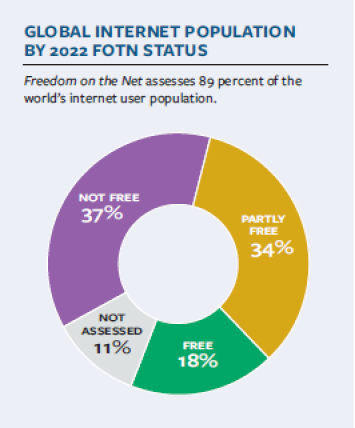 Πηγή: https://freedomhouse.org/report/freedom-net/2022/countering-authoritarian-overhaul-internet